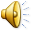 ФІЗХВИЛИНКА
“НА  ЗАРЯДКУ”
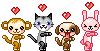 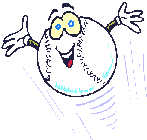 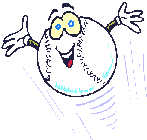 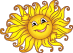 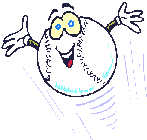 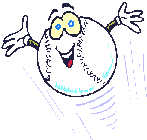 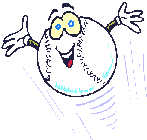 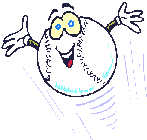 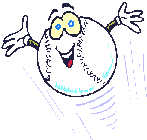 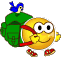 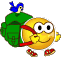 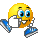 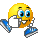 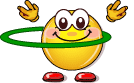 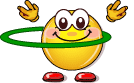 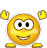 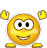 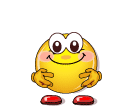 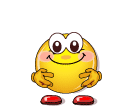 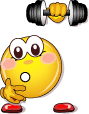 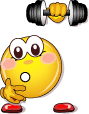 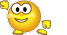 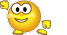 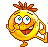 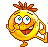 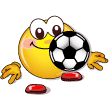 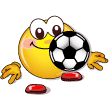 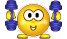 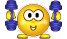 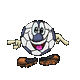 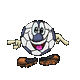 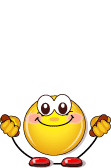 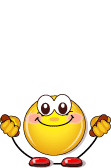 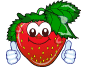 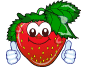 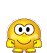 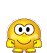 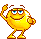 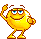 МОЛОДЦІ!
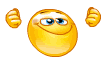 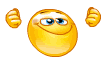